Multimediální instalace
precedenty
Laterna Magika
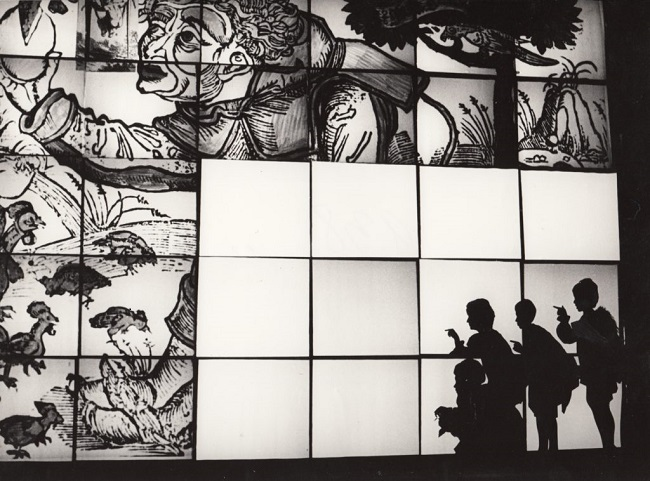 :„Laterna magika je divadlo výsostně technické […] přesto výsledkem není strojovost a mechaničnost, ale nebývalé uvolnění scénické obrazotvornosti, poezie citovosti.“
   Alfréd Radok
Počátky Laterny magiky – Expo 58
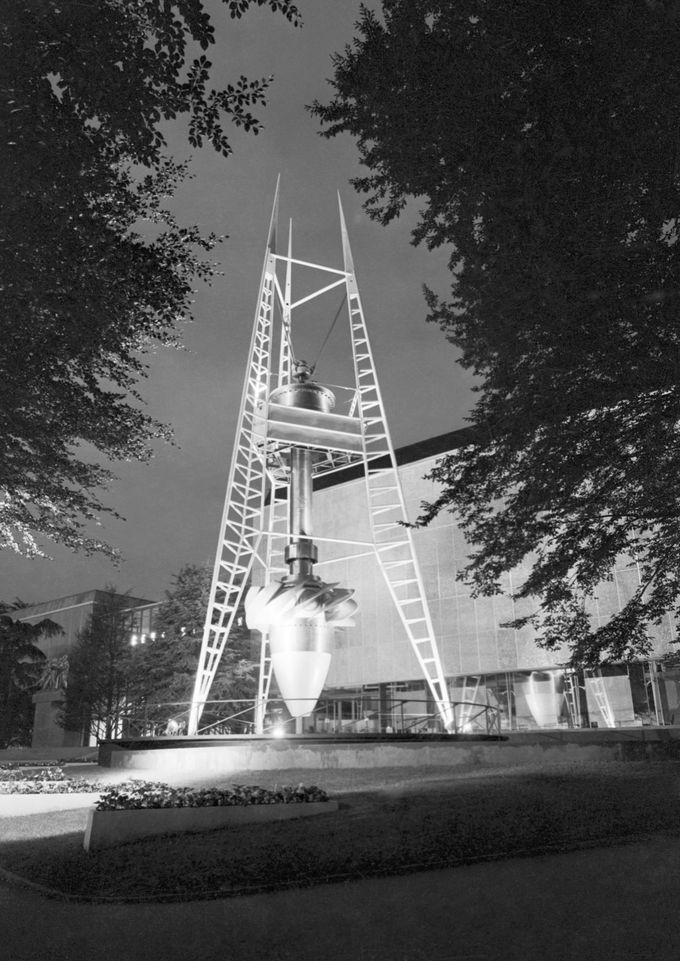 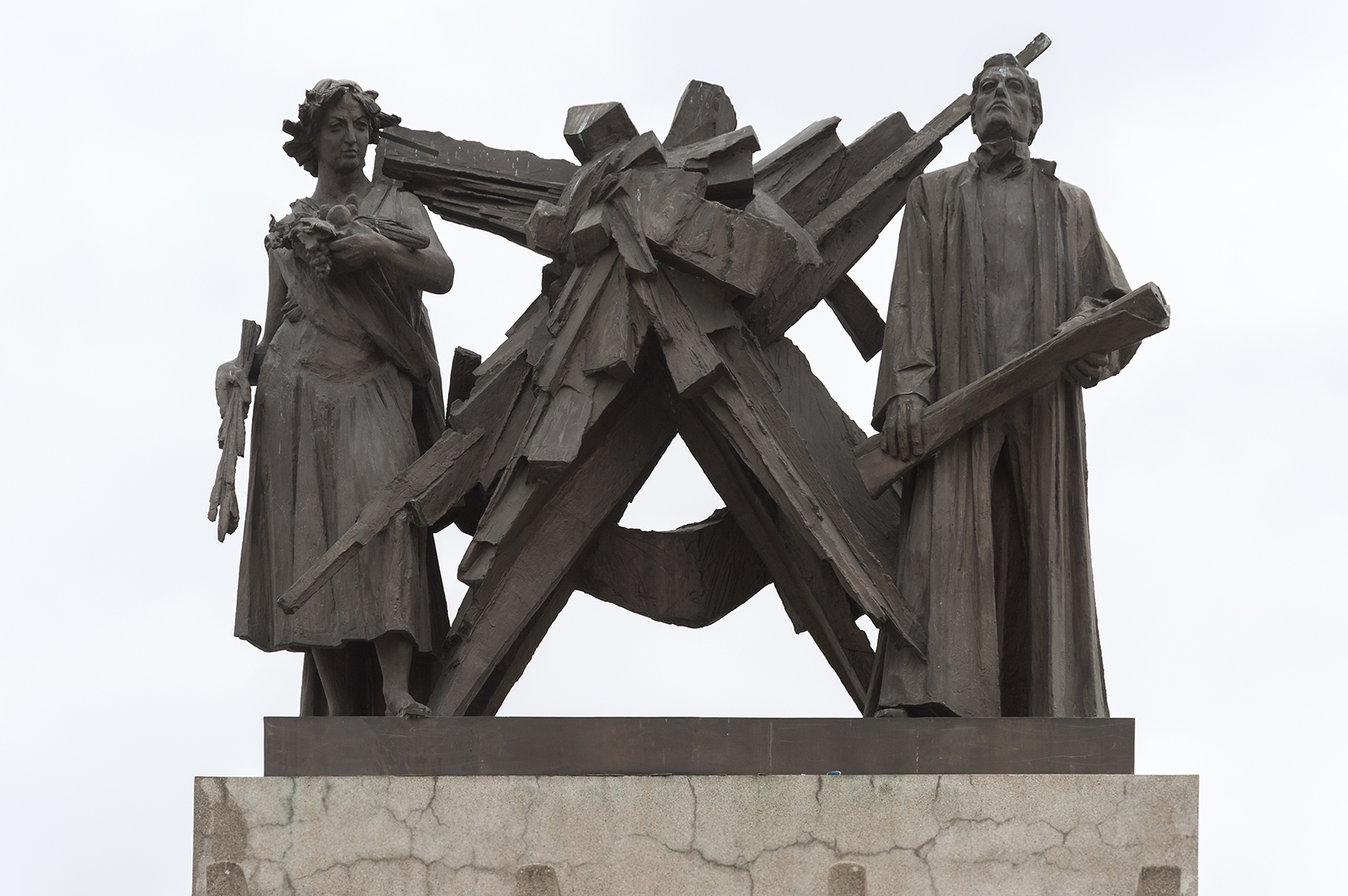 Počátky Laterny magiky – Expo 58
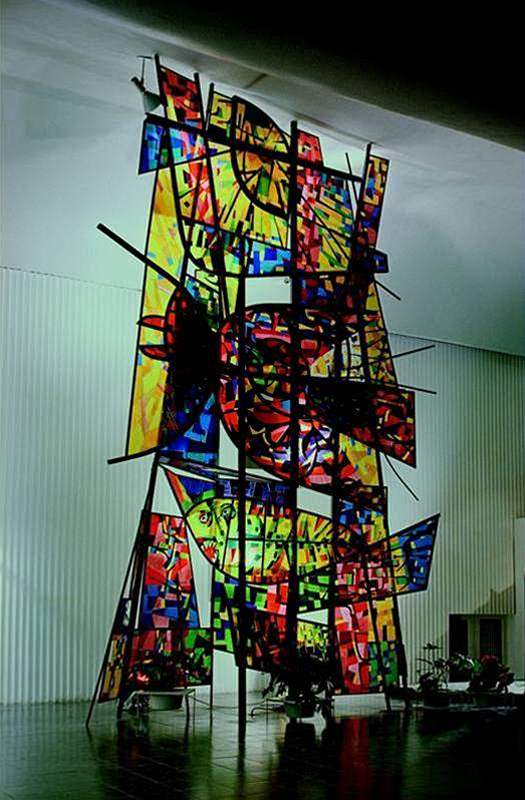 https://www.youtube.com/watch?v=AOzVbbhSIzQ
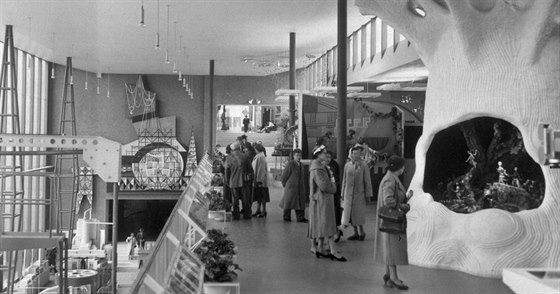 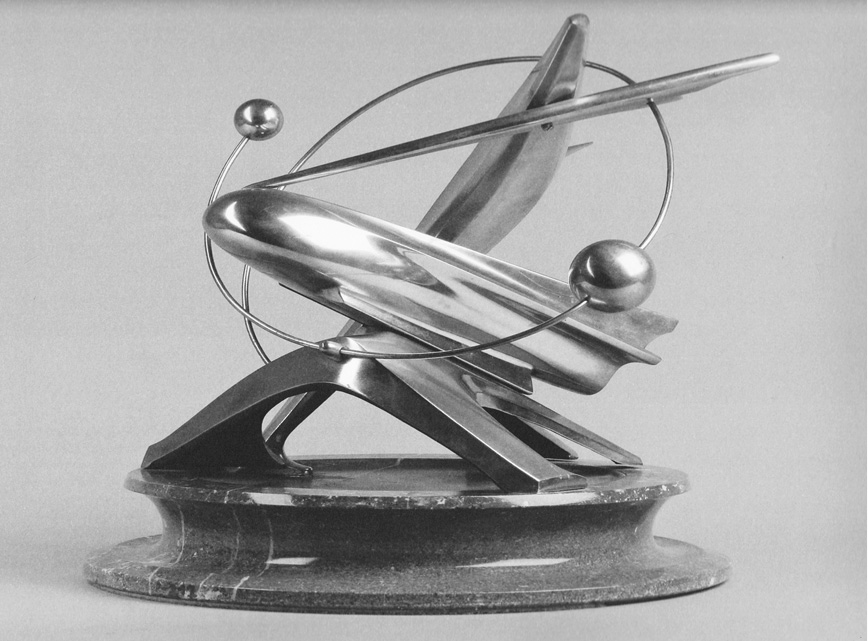 Počátky Laterny magiky – Expo 58
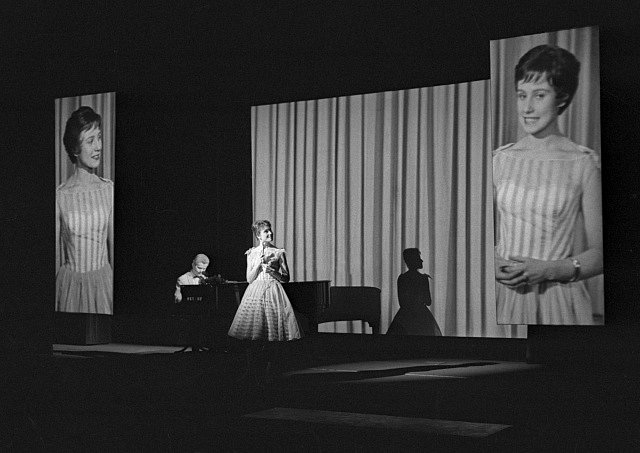 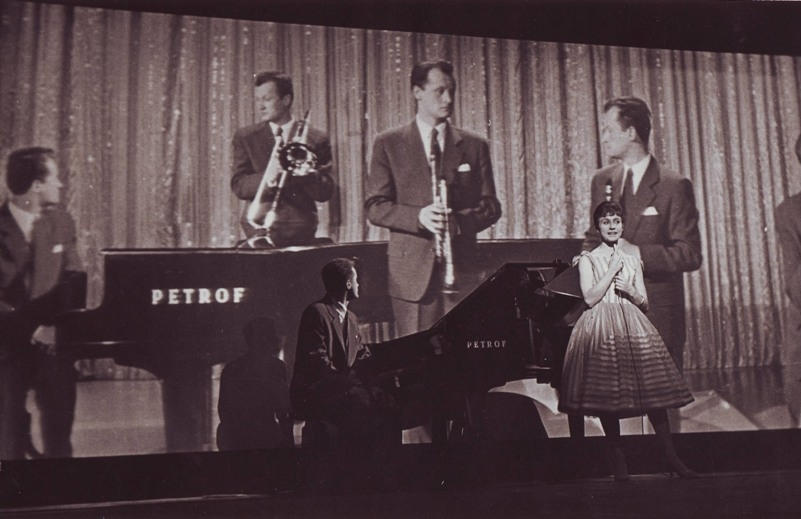 https://youtu.be/atzWTGxyjYM
Expo 58 – Polyekran
Josef Svoboda a Emil Radok - https://www.youtube.com/watch?v=fakqB28ncV8
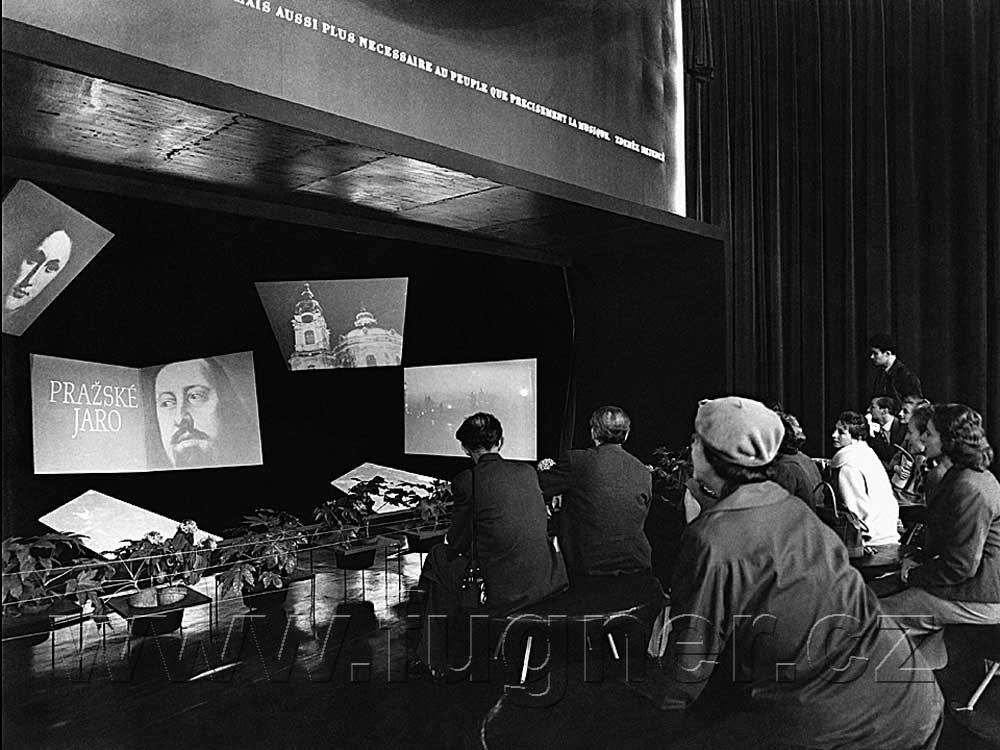 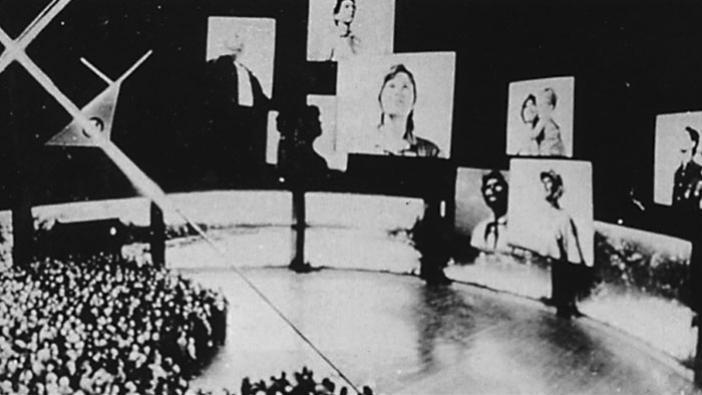 1960 – druhý program Laterny magiky
Otvírání studánek - https://dafilms.cz/film/10648-otvirani-studanek
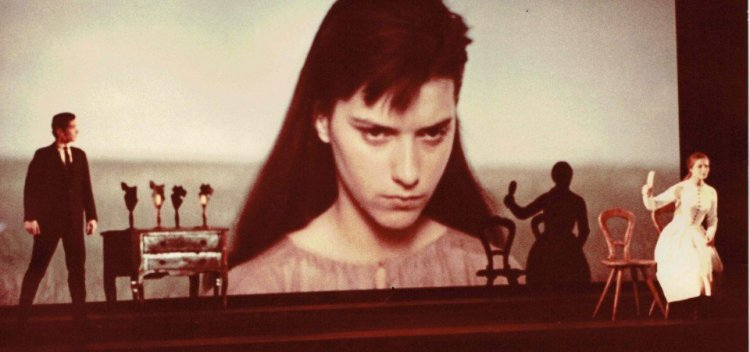 Expo 67 v Montrealu
Revue z bedny
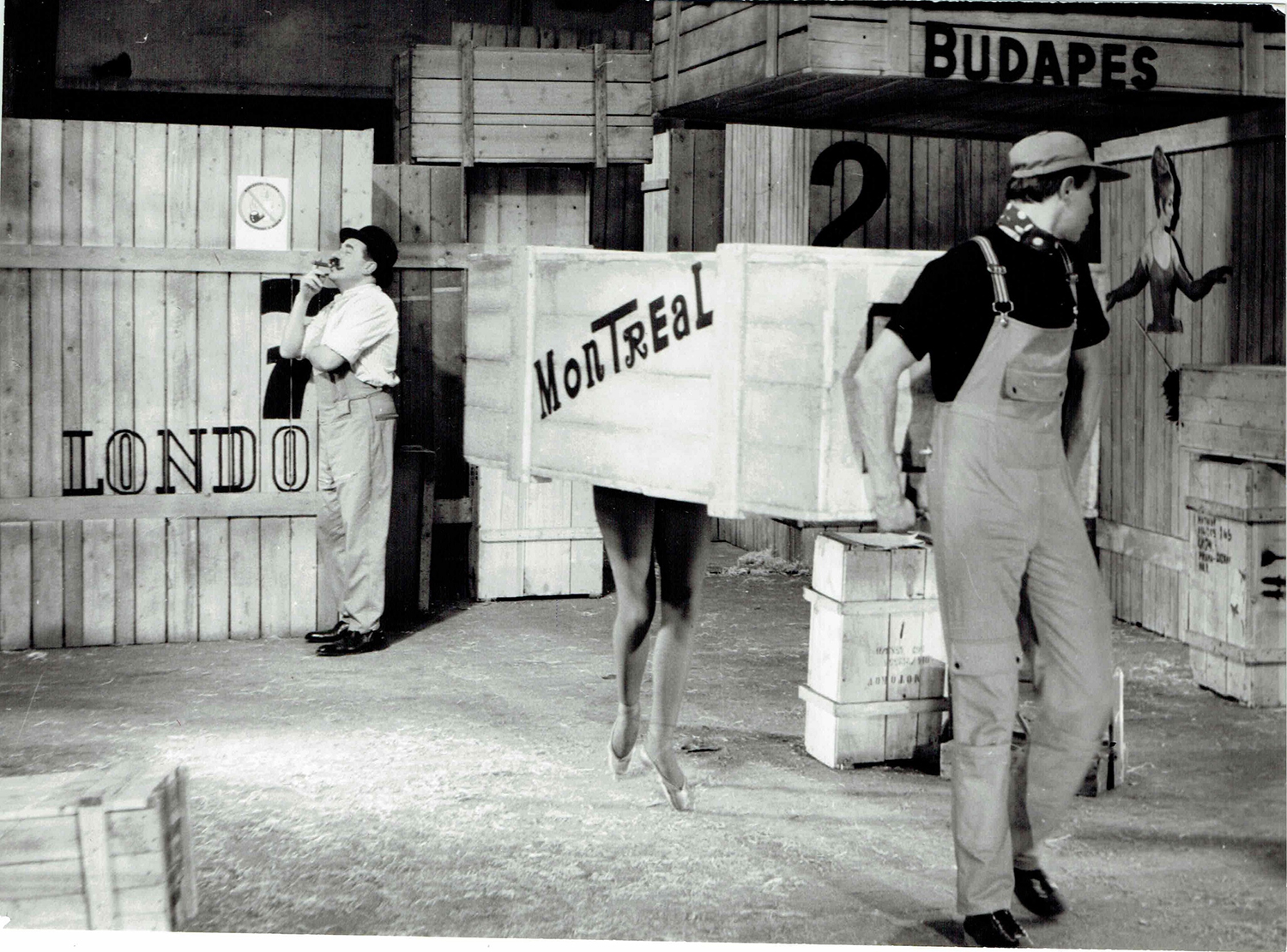 Expo 67 v Montrealu
Josef Svoboda - expozice Symfonie – Polyvize a Diapolyekran
https://www.youtube.com/watch?v=kDz3PK8RcS8
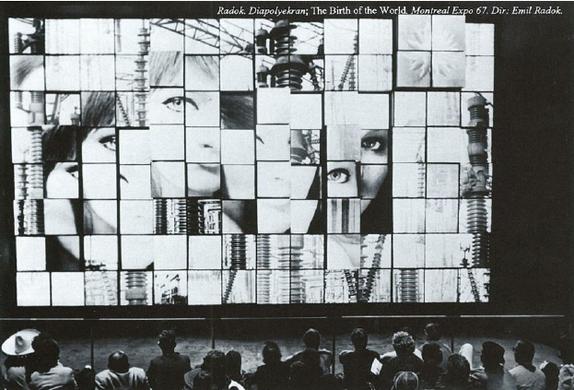 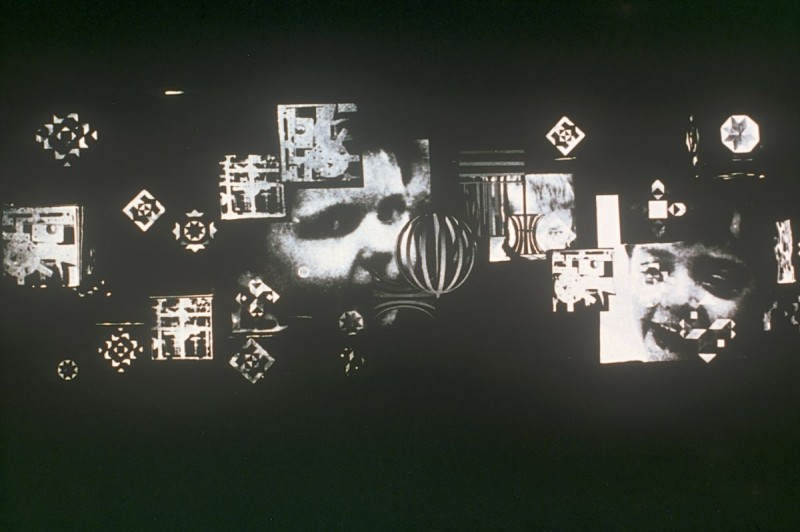 Dramaturgický zlom  - (1973-1989)
Kouzelný cirkus (1977) – režie Evald Schorm, Janem  Švankmajer  a  Jiří  Srnec






https://www.youtube.com/watch?v=LrUMYz5_Syc
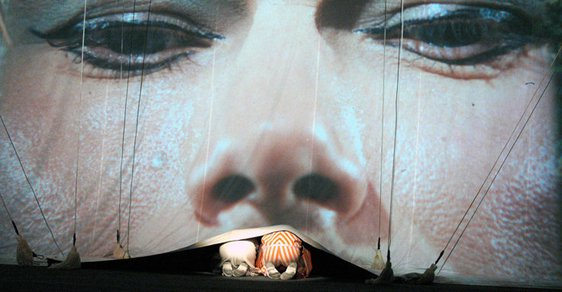 Dramaturgický zlom  - (1973-1989)
Odysseus (1987) – režie: Evald Schorm, choreograf: Ondrej Šoth, hudba: Michael Kocáb






https://www.youtube.com/watch?v=Lz8pH56BND8
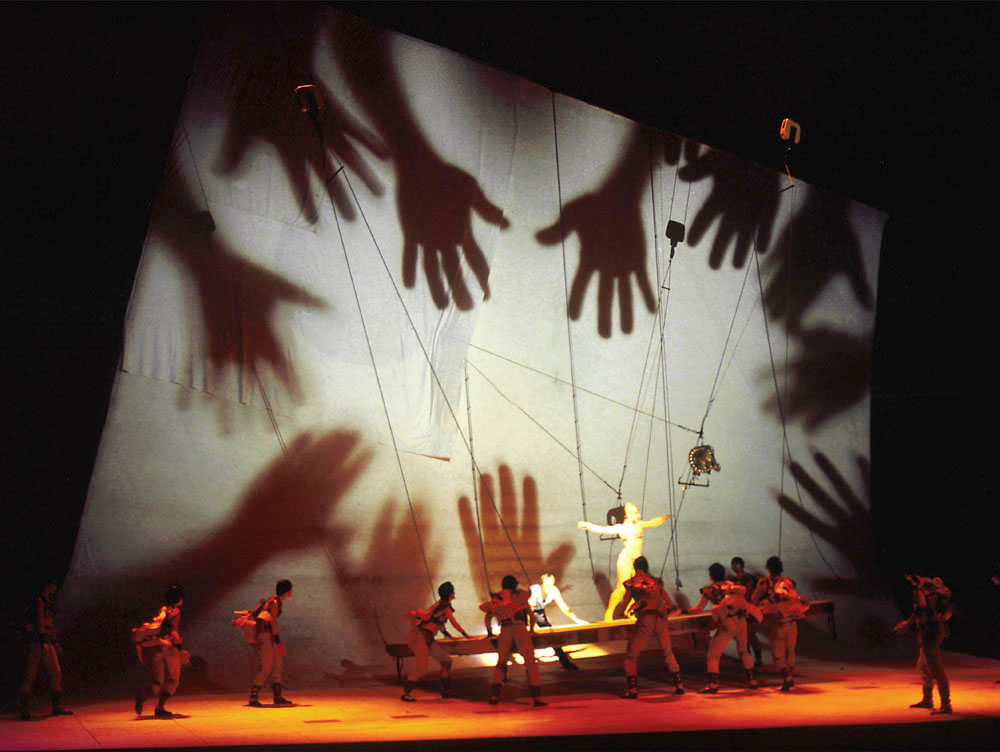 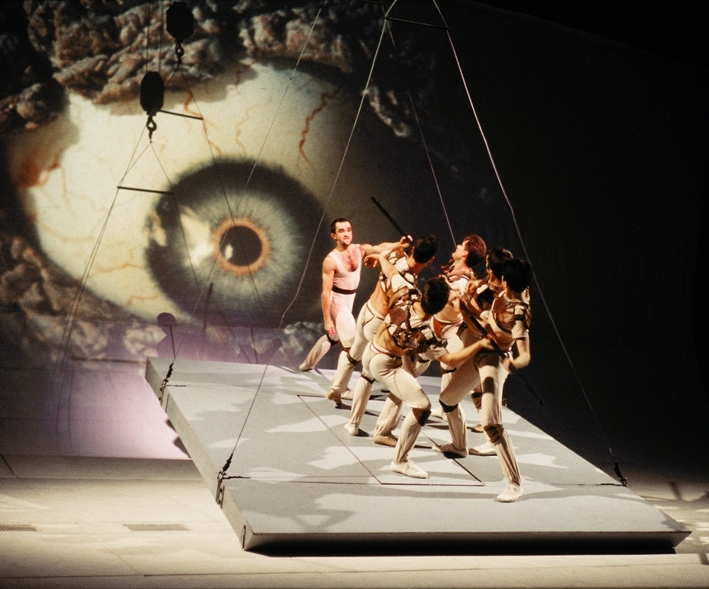 1989 - politická úloha Laterny Magiky
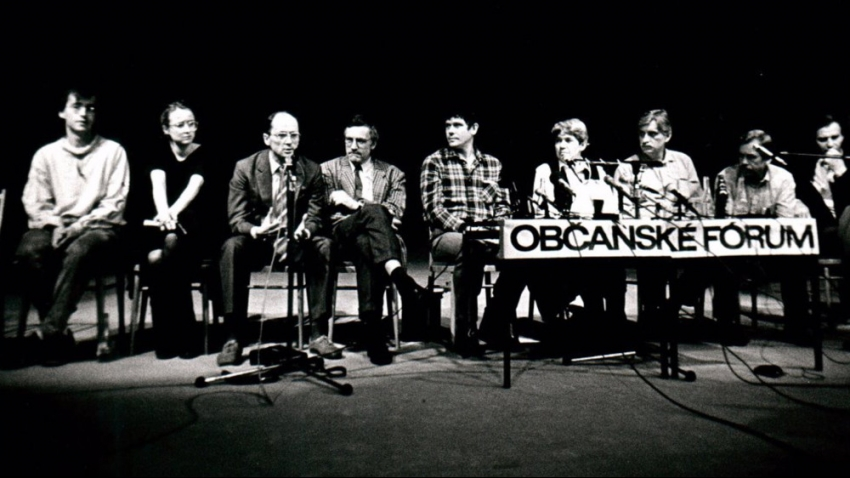 Nová generace
Graffiti (2002) - režie: Ondřej Anděra, Petr Kout






https://www.youtube.com/watch?v=W4hRBIrO-_8
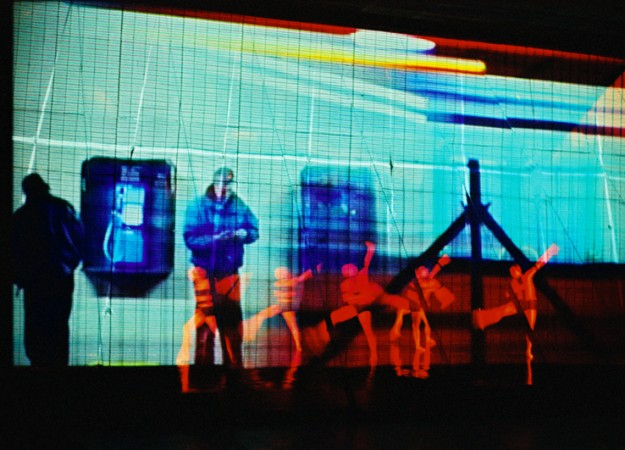 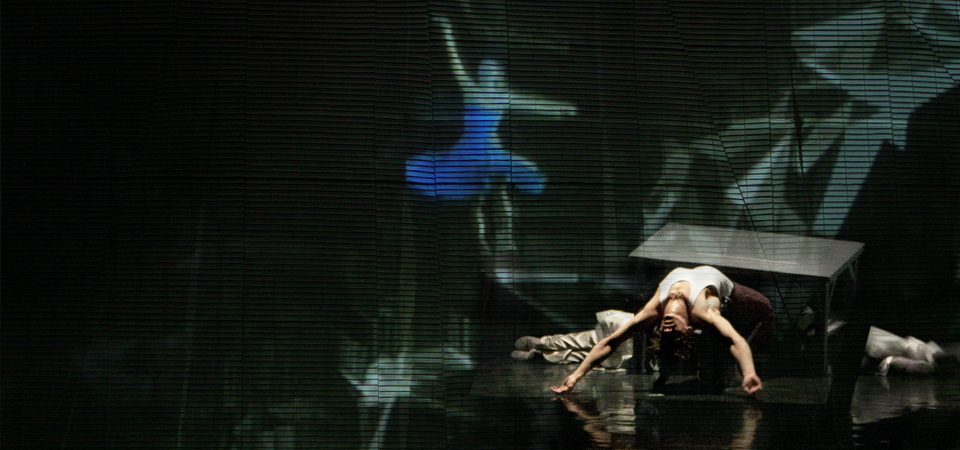 Laterna magika jako (novo)mediální koláž
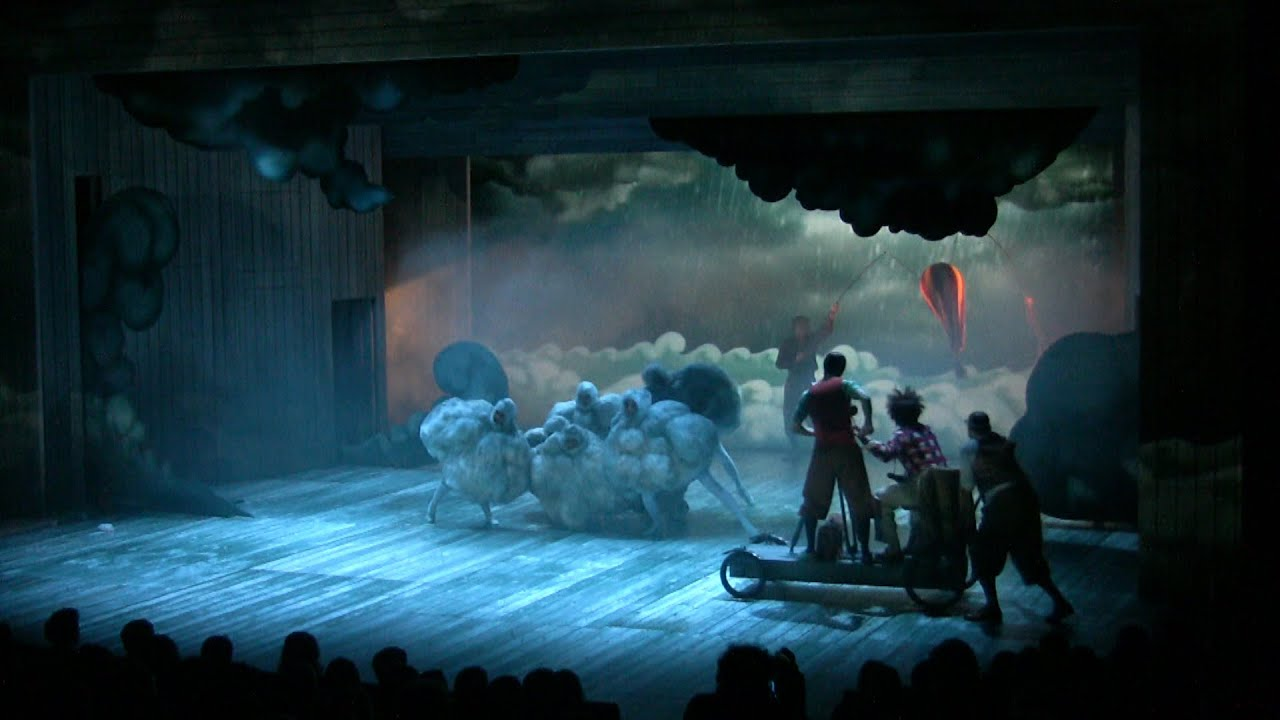 Kinoautomat  - 1967
režie: Radúz Činčera, scénář: Pavel Juráček







https://www.ceskatelevize.cz/ivysilani/886194-mates/26853117067-hornicek/diskuse
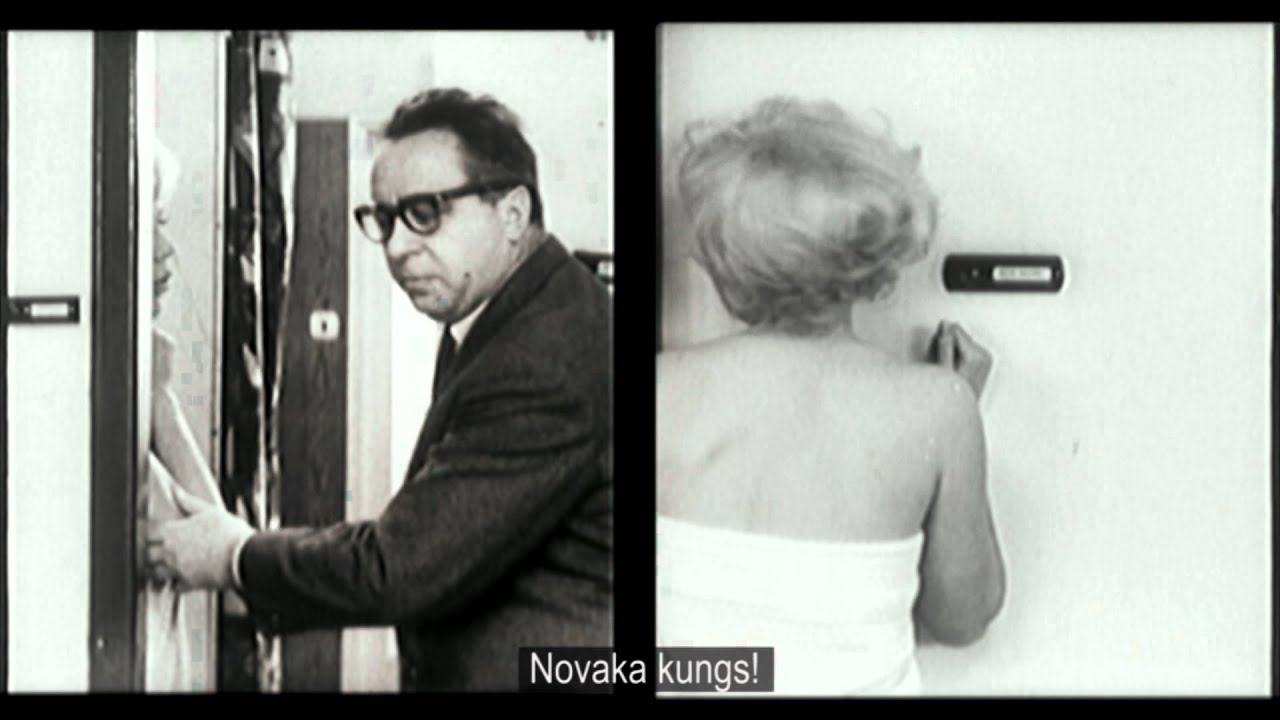 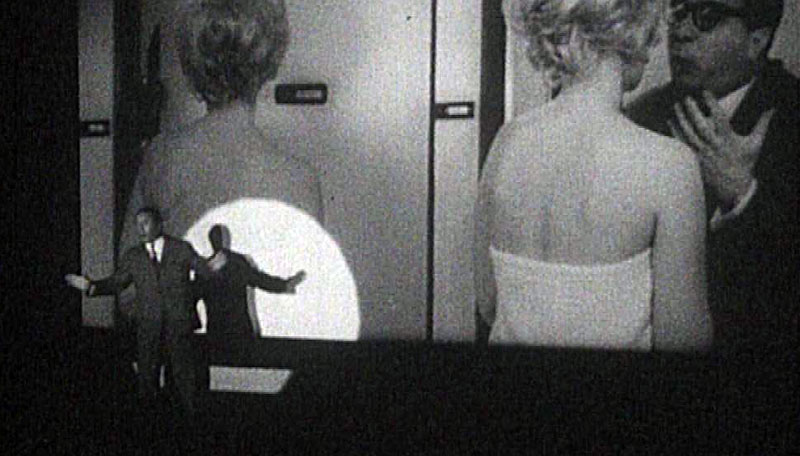 Rozpaky kuchaře Svatopluka (1983-84)
Režie: František Filip, scénář: Jaroslav Dietl






https://www.youtube.com/watch?v=RyxAhkGDxwg
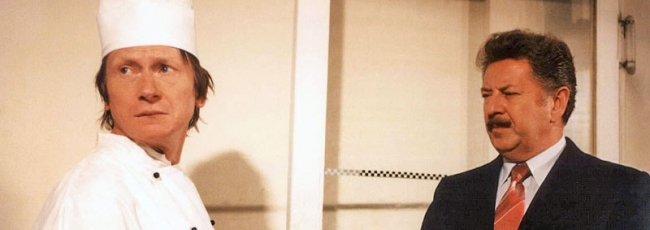 Multimediální instalace
Umění nových médií
Nam June Paik – Tv Sculpture  a  tv Buddhas (1963)
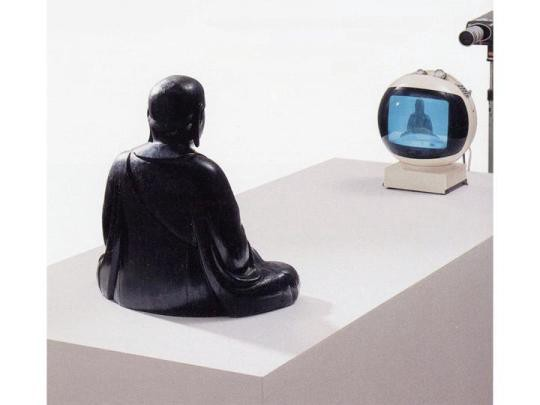 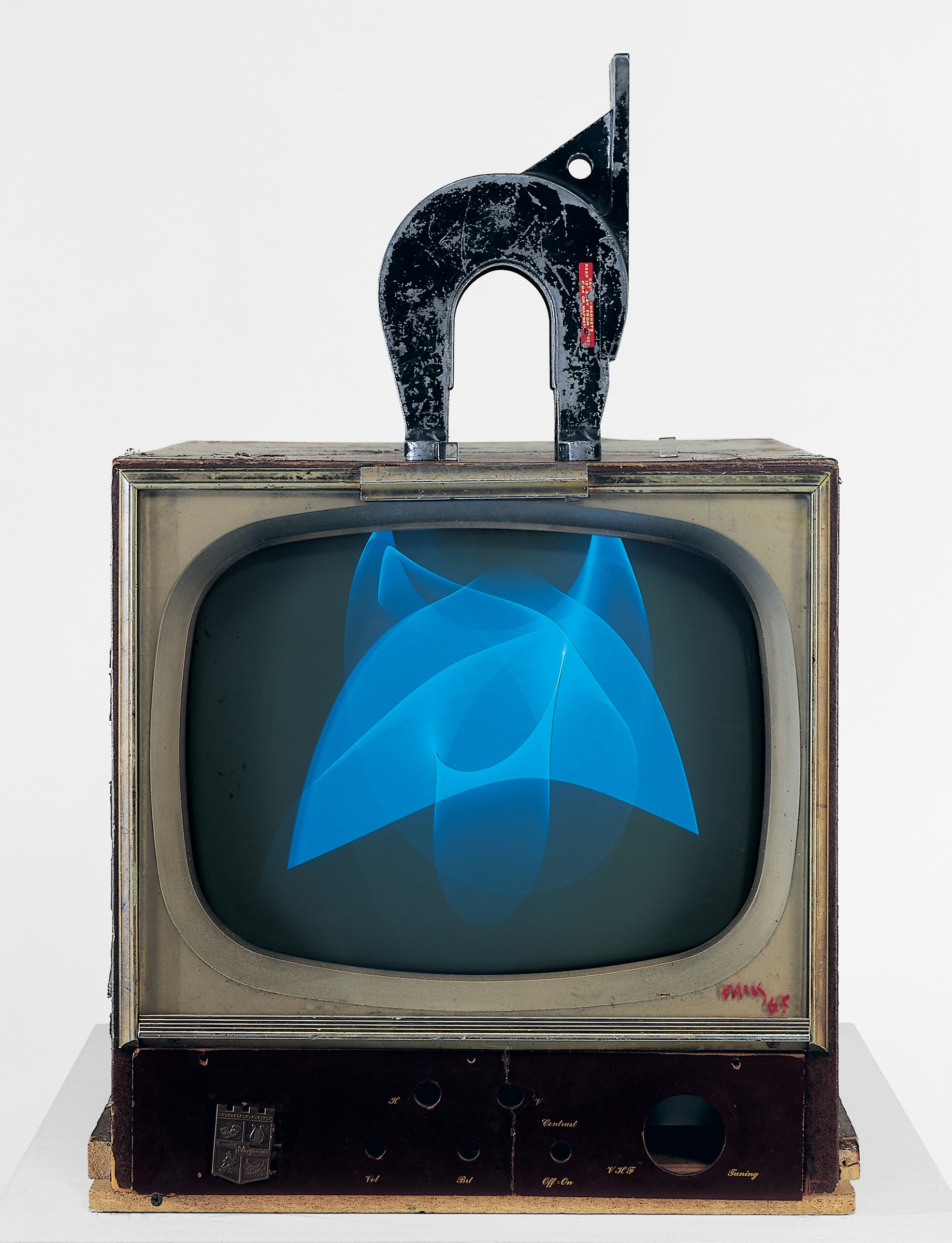 https://www.youtube.com/watch?v=UjTf2pIAZNM
https://www.youtube.com/watch?v=CMfvLfDmqjw
Nam June Paik - Video Flag (1985-86)
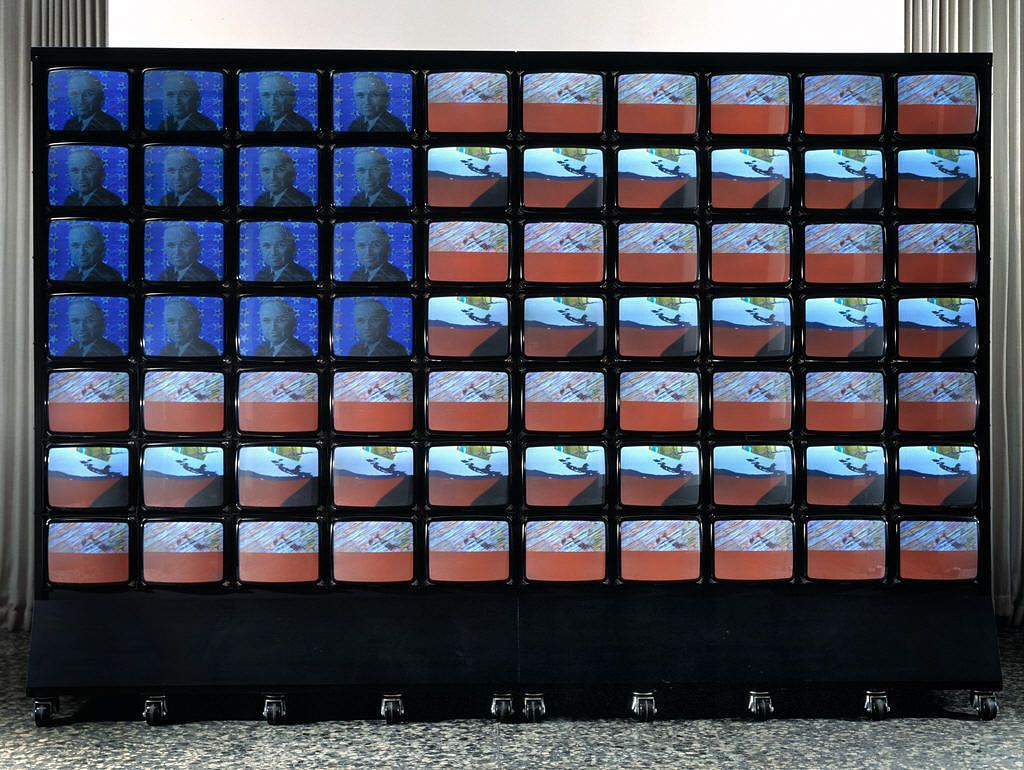 https://www.youtube.com/watch?v=k66qFuGxrl8
Masaki Fujihata: Global Interior project (1996)
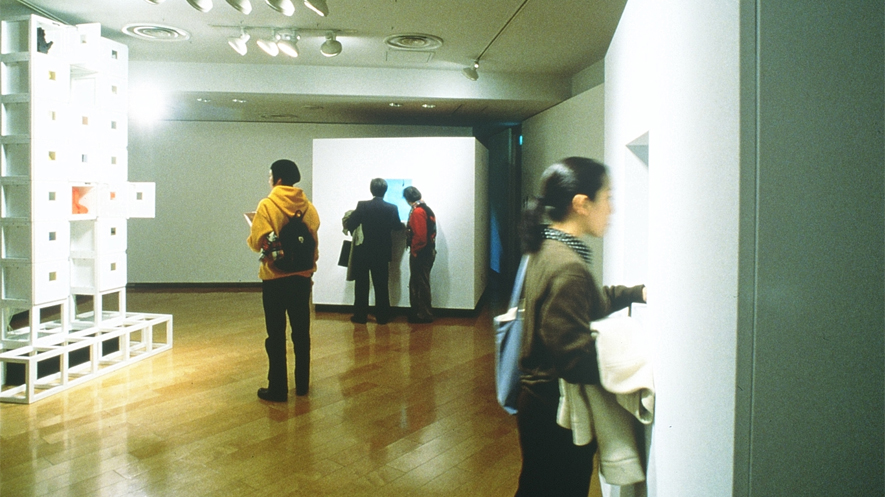 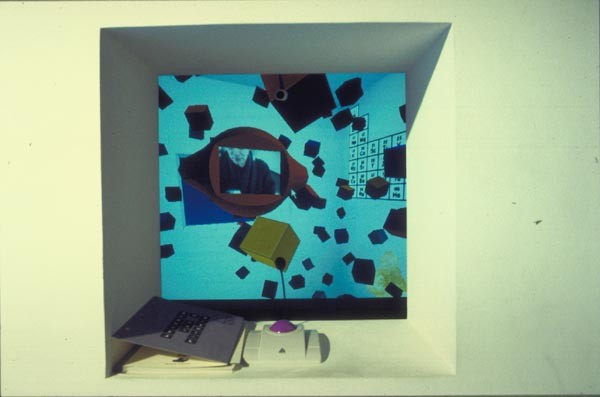 https://vimeo.com/44299646
Karlheinz Stockhausen Helicopter string quartet (1995)
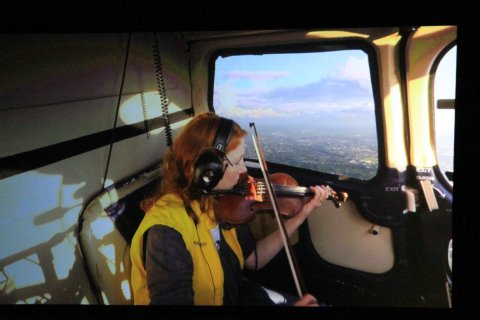 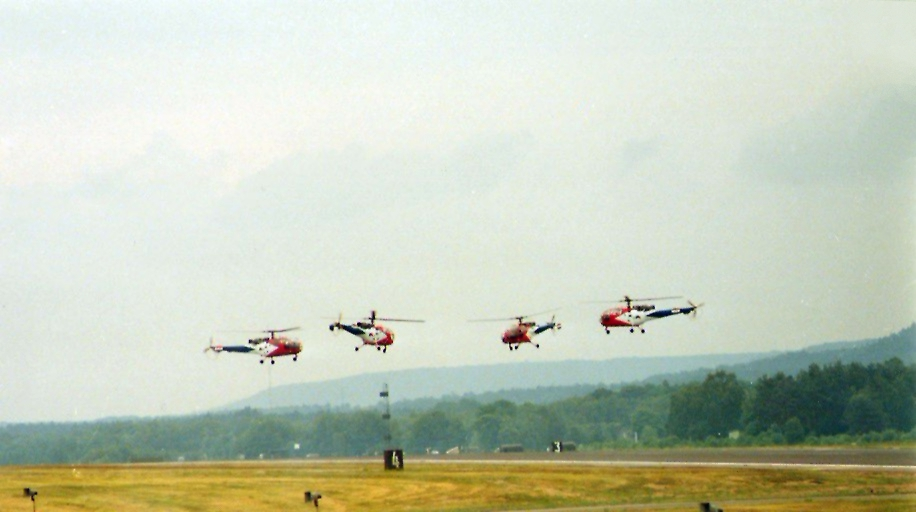 https://www.youtube.com/watch?v=13D1YY_BvWU
Charlotte Davies – Osmose (1995)
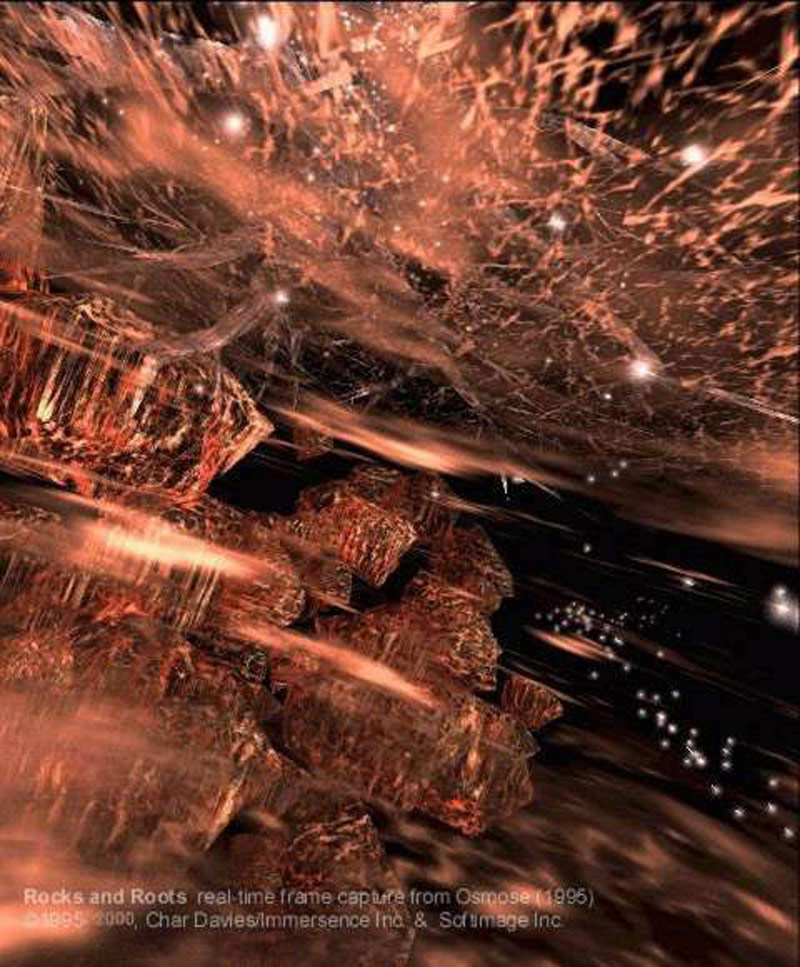 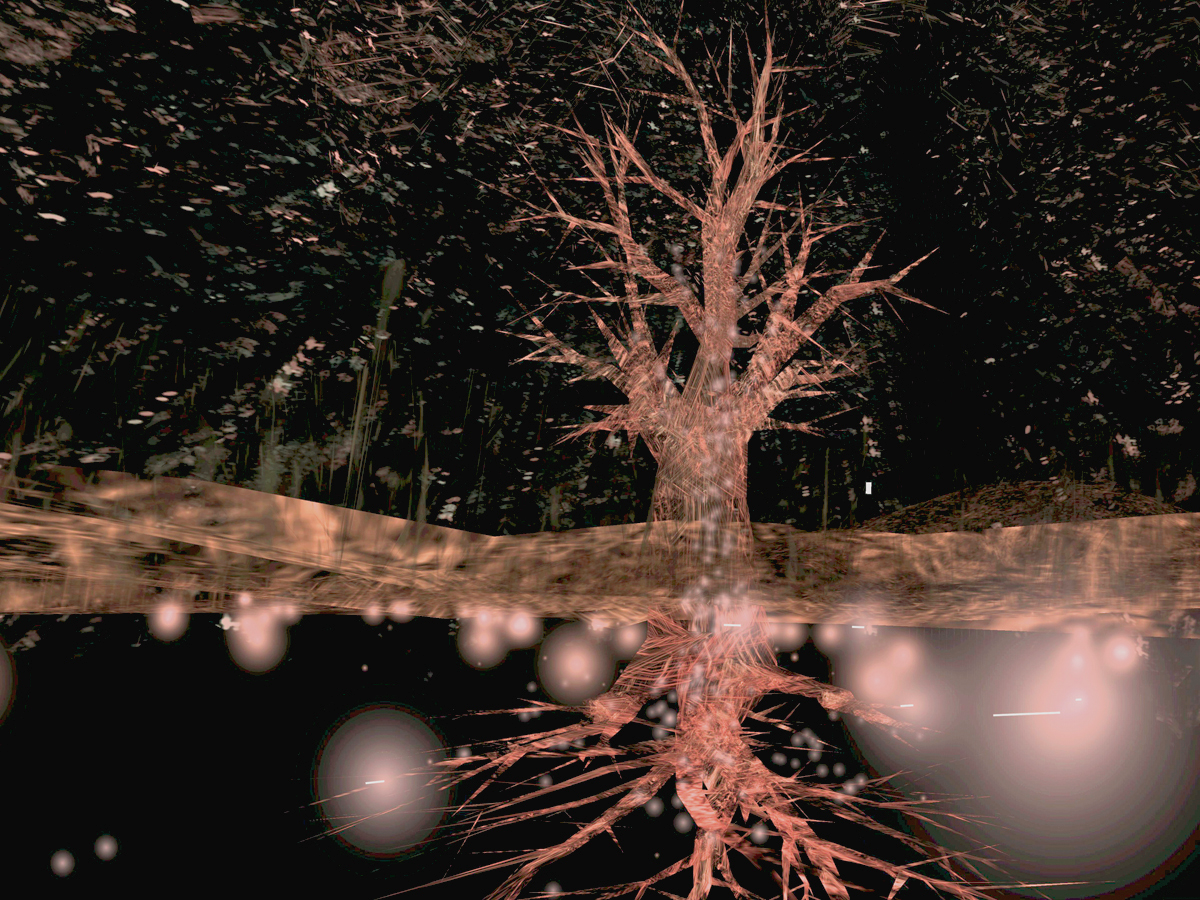 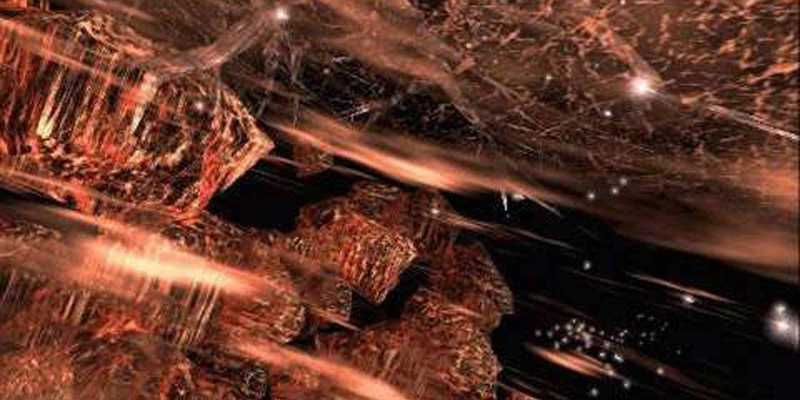 : https://www.youtube.com/watch?v=bsT59fp8LpY
Ephemere (1998) - https://www.youtube.com/watch?v=XCWaMll0leI
Další díla - homewatch
Jeffrey Shaw - Legible City (1988-1991) - https://vimeo.com/138116261
Jeffrey Shaw - EVE (Extended Virtual Environment) – 1993 - https://vimeo.com/2835227
Jon McCormack - Evolving Sonic Ecosystem EDEN (2004) - https://vimeo.com/11032248
Tactical media, activism, hacktivism, and surveillance
precedenty
Fotomontáž - dadaismus
spojení fotografie  a montáže - proces kombinování různých prvků do nových významových celků
revoluční potenciál
s touto technikou přichází dadaisté
skrze fotomontáž lze vyjádřit aktivní společenský postoj
Raoul Hausmann
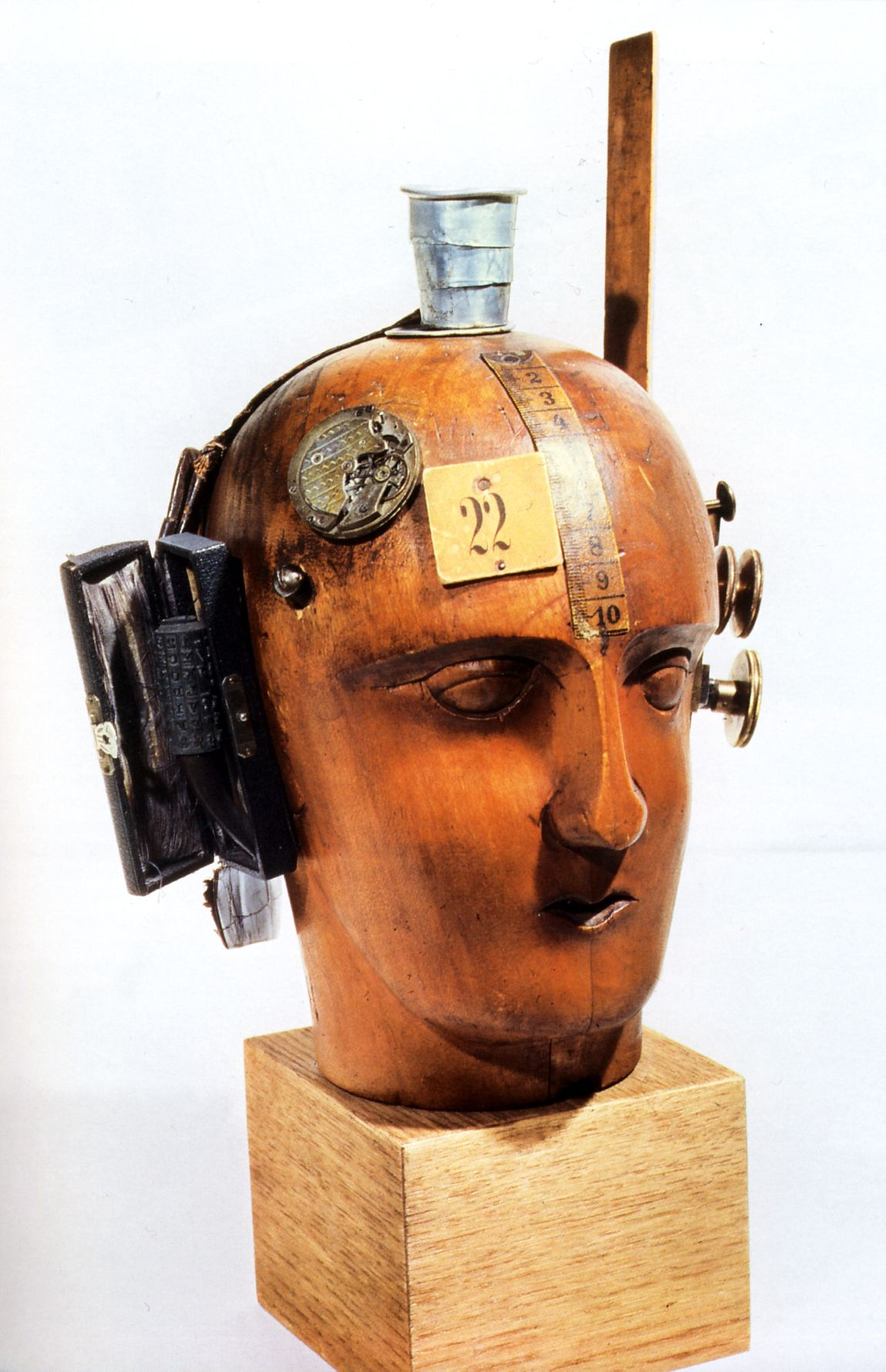 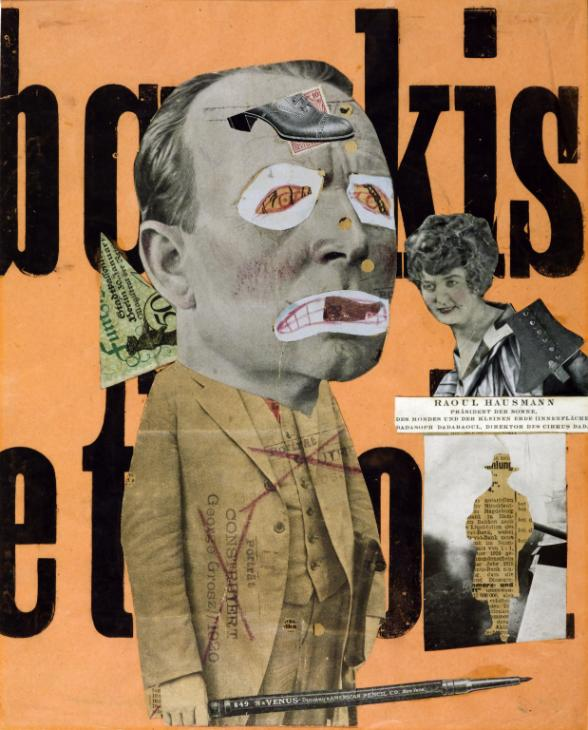 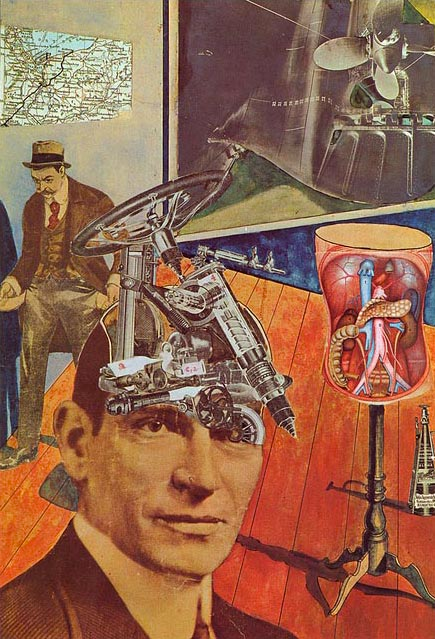 Mechanická hlava (1920)          Umělecký kritik (1919-20)                  Tatlin žije doma (1920)
John Heartfield
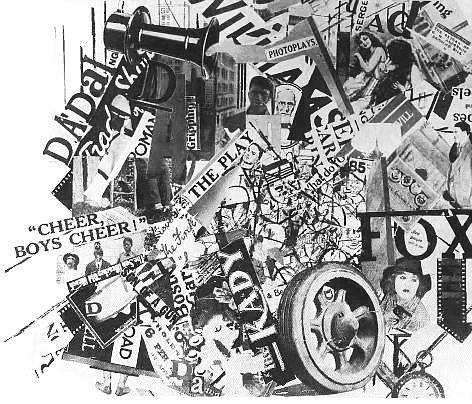 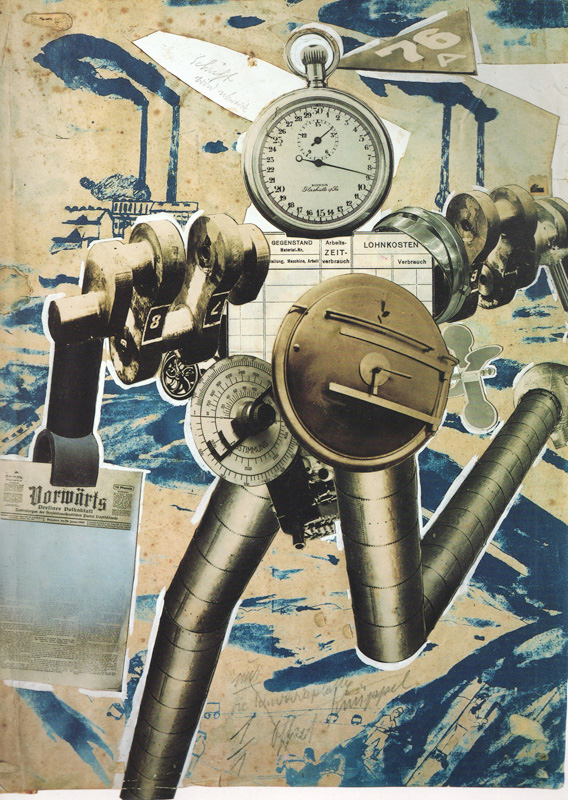 Rationalization Is On The March! (1927)        Life and Activity in Universal City (1919)           Nadčlověk Adolf polyká zlato, ale má plechovou hubu
Hannah Hochová
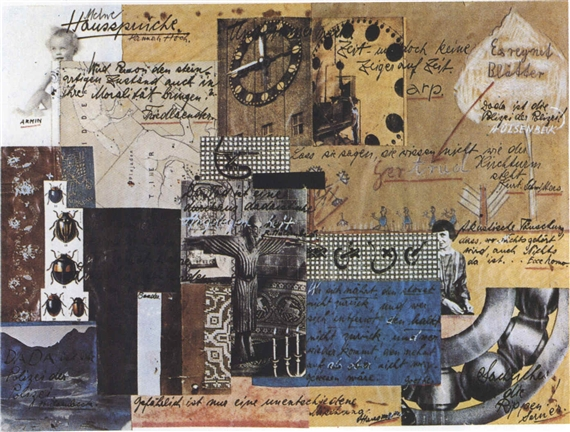 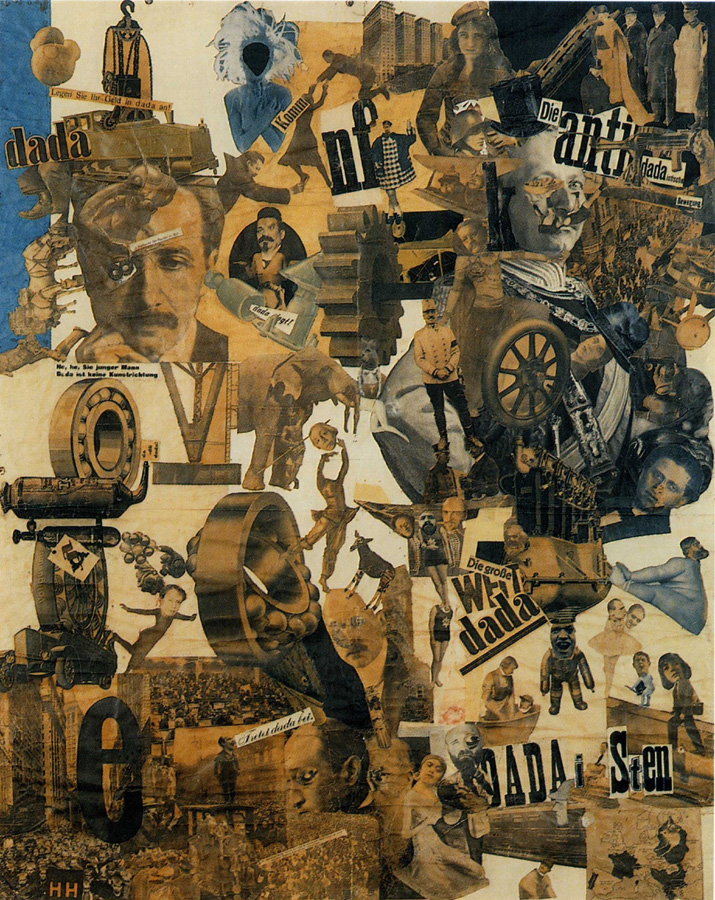 Řez kuchyňským  nožem (1919)                Moje domácí průpovídky (1922)
Kurt Schwitters
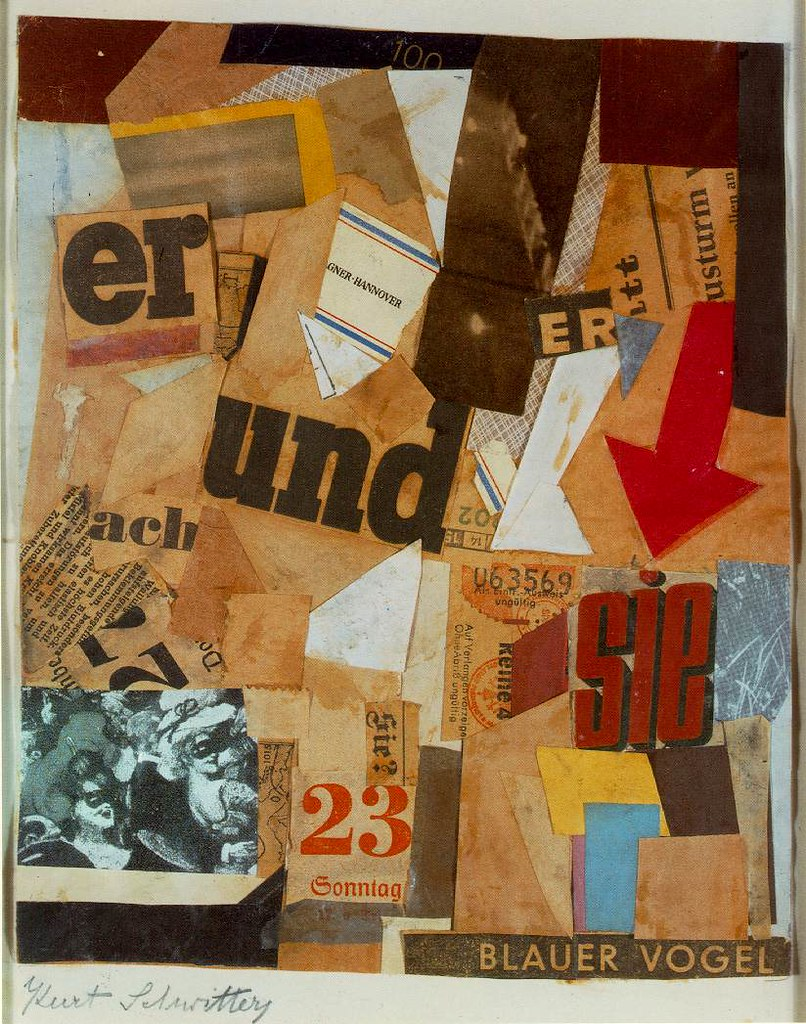 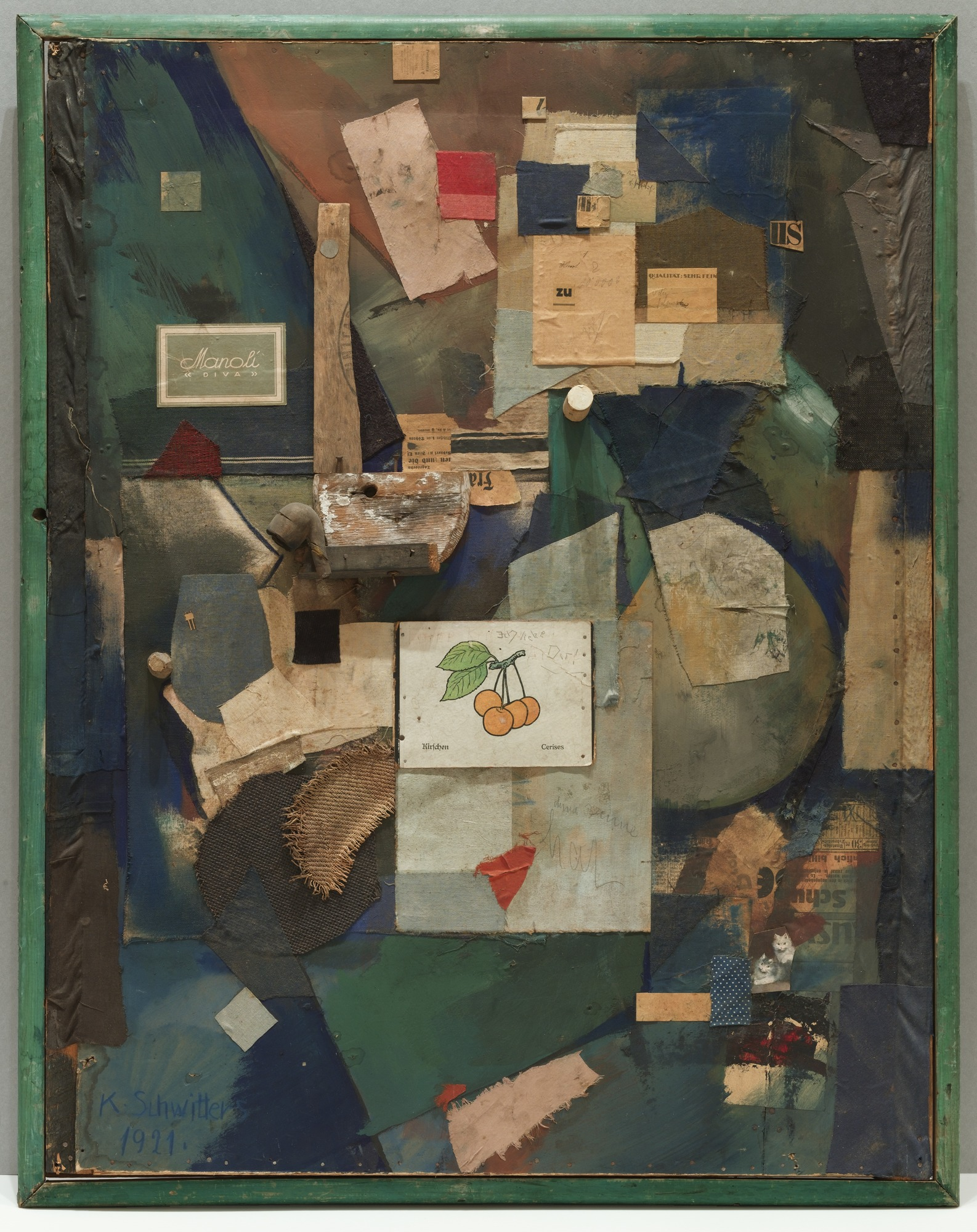 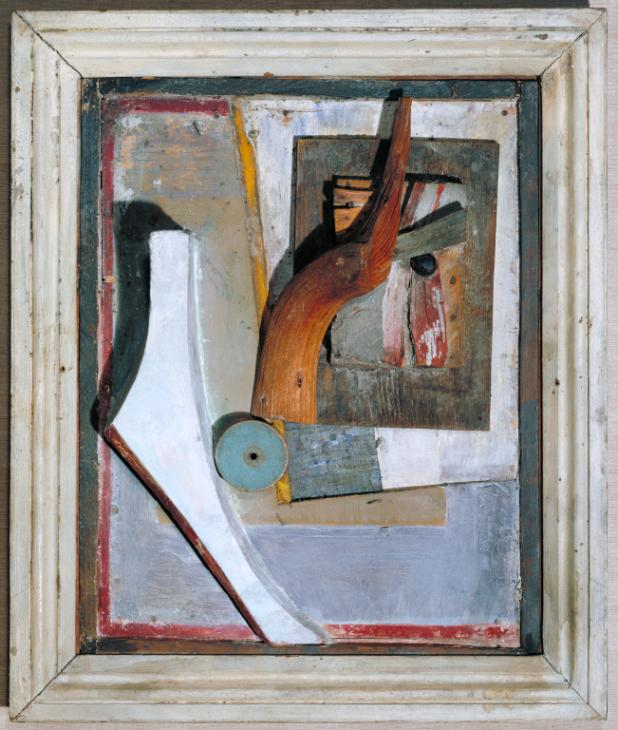 Merz Picture 32 A. The Cherry Picture (1921)     Merz Blauer Vogel (Blue Bird) (1922)      Relief in Relief (1942–5)
Tactical media, activism, hacktivism, and surveillance
Umění nových médií
Tactical media – teoretické texty
Geert Lovink - The ABC of Tactical Media.
https://www.nettime.org/Lists-Archives/nettime-l-9705/msg00096.html
Leah A.  Lievrouw. Oppositional and Activist New Media: Remediation, Reconfiguration, Participation.
http://citeseerx.ist.psu.edu/viewdoc/download?doi=10.1.1.95.3793&rep=rep1&type=pdf
Dvě základní umělecké strategie:
Culture jamming 
Alternative computing
Peter Weibel : Observation of the Observation: Uncertainty (1973)
https://www.youtube.com/watch?time_continue=49&v=WiVTmCjV3xg&feature=emb_logo
The Endless Sandwich (1969) - https://archive.org/details/1972PeterWeibelTVSandwickOk
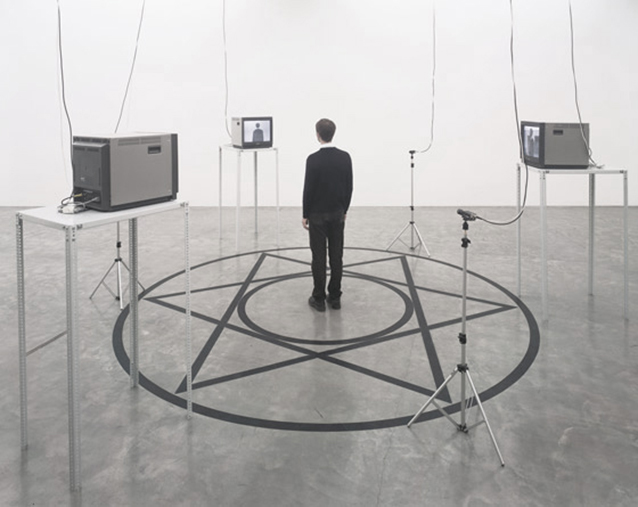 0100101110101101.ORG (Eva  a Franco Mattes) –Vaticano.org
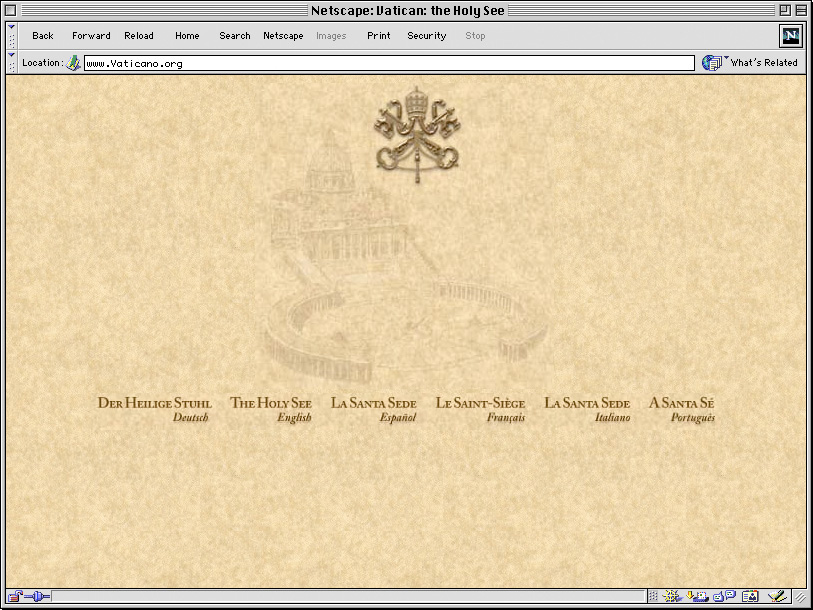 http://0100101110101101.org/files/vaticano.org/
0100101110101101.ORG (Eva  a Franco Mattes) –Nike Ground
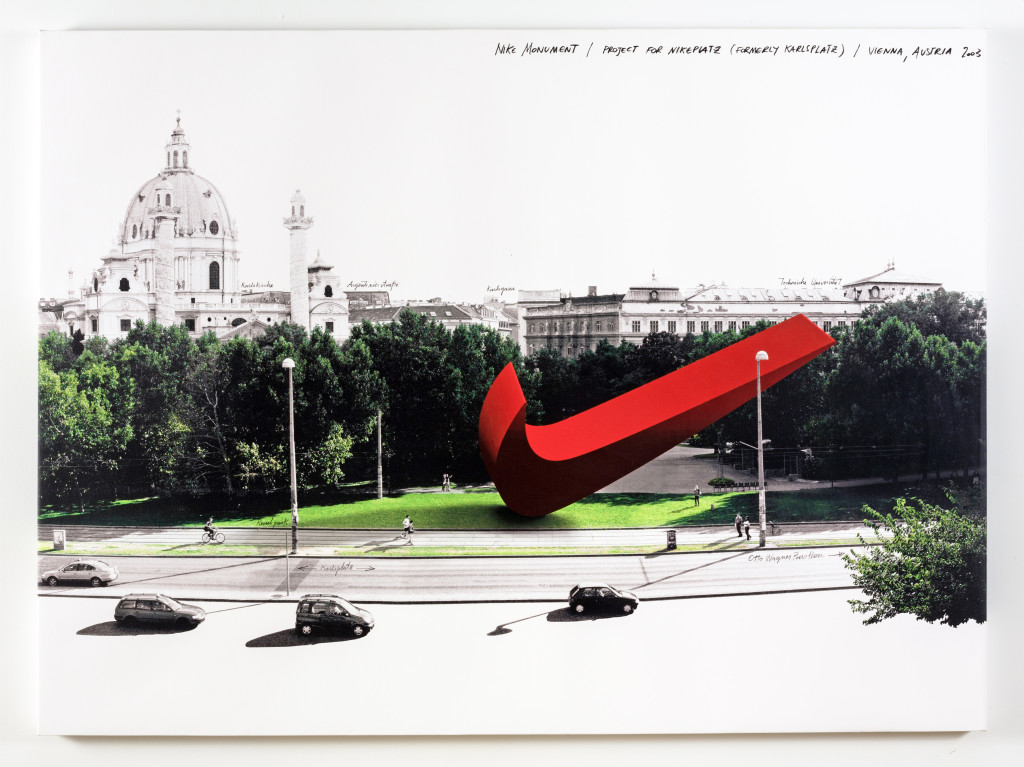 https://vimeo.com/18236252
Etoy.Corporation: Toywar (1999 – 2000)
http://www.etoy.com/projects/toywar/
https://www.youtube.com/watch?v=37KqcwSnuEU
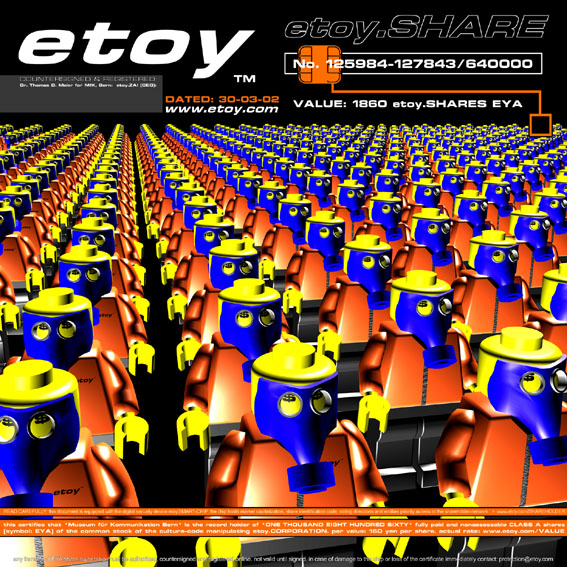 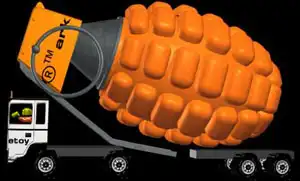 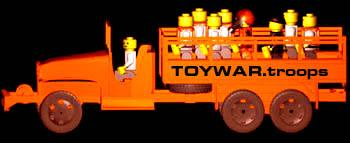 ®Tmark
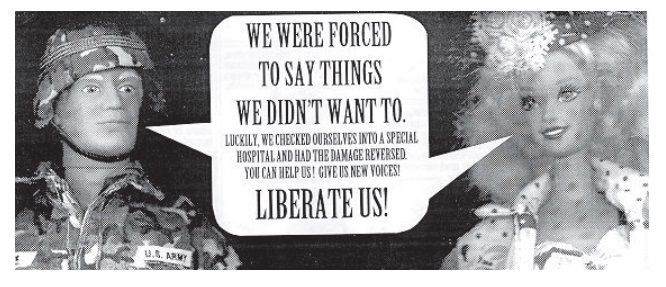 http://www.gwbush.com/
https://www.youtube.com/watch?v=eMHMf9y-27w
Jon Thomson a Alison Craighead - Trigger  Happy  (1998)
http://triggerhappy.org/
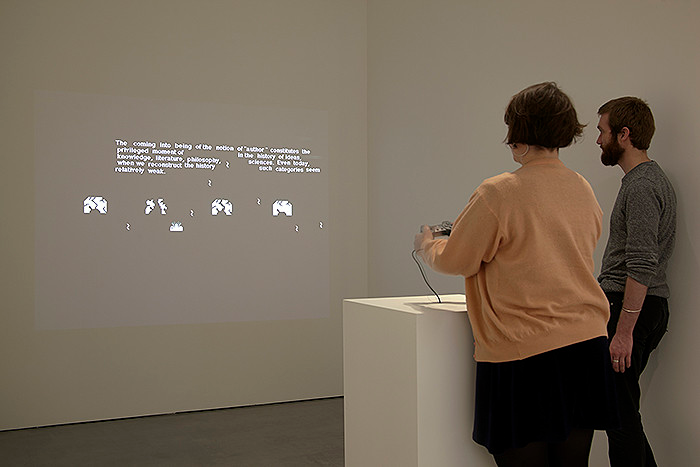 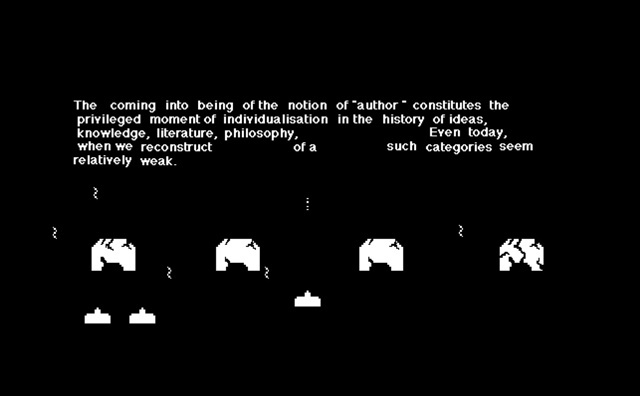